Муниципальное бюджетное дошкольное 
образовательное учреждение
 «Детский сад № 37 «Искорка»
Мастер – класса «Простые секреты учителя-логопеда, формируем звуки вместе».
Лебедева Анна Александровна, 
учитель-логопед 
высшей квалификационной категории
Что такое ЗВУКОПРОИЗНОШЕНИЕ
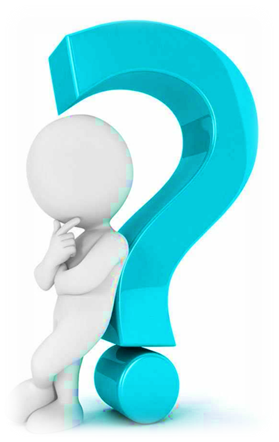 это процесс образования речевых звуков, осуществляемый дыханием, голосообразованием и звукообразованием, который регулируется центральной нервной системой.
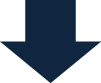 Чтобы понимать, о чем говорит человек, мы должны слышать четкость и правильность произнесения звуков.
РАЗВИТИЕ ФОНЕМАТИЧЕСКОГО СЛУХА
РАБОТА НАД ОБЩЕЙ И МЕЛКОЙ МОТОРИКОЙ
РАЗВИТИЕ ПРАВИЛЬНОГО РЕЧЕВОГО
ДЫХАНИЯ
РАБОТА ПО РАЗВИТИЮ 
АРТИКУЛЯЦИОННОГО АППАРАТА
РЕЧЕВОЕ ДЫХАНИЕ
Дыхательная гимнастика – ритмичные шумные вдохи и выдохи способствуют насыщению организма кислородом, улучшают обменные процессы, психо – эмоциональное состояние, выводят из стресса, повышают иммунитет.
Для чего это нужно?
Правильное (физиологическое) дыхание поможет ребенку научиться говорить спокойно, плавно, не торопясь. Некоторые упражнения для развития дыхания помогают также научить ребенка правильно произносить те или иные звуки.
РАЗВИТИЕ МЕЛКОЙ МОТОРИКИ
Движения организма и речевая моторика имеют единые механизмы, поэтому развитие тонкой моторики рук напрямую влияет на развитие речи.
Чем выше двигательная активность ребенка, тем лучше развивается его речь.
Игра с карандашом.
Карандаш в руке катаю,
Между пальчиков верчу.
Непременно каждый пальчик
Быть послушным научу!
Игры с прищепками.
Бельевой прищепкой поочередно «кусаем» ногтевые фаланги (от указательного к мизинцу и обратно) на ударные слоги стиха:
«Сильно кусает котенок - глупыш.
Он думает это не палец, а мышь, (смена рук)
Но я, же играю с тобою, малыш,
А будешь кусаться, скажу тебе: «Кыш! »
Пальчиковая игра: «Не плачь куколка моя»
Развитие фонематического слуха
Фонематический слух – тонкий слух, обладающий способностью узнавать и различать звуки речи (фонемы), составляющие звуковую оболочку слова на слух.
Фонематический слух - слышим фонемы и понимаем их смысл.
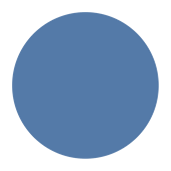 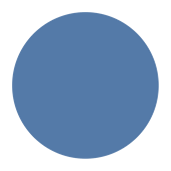 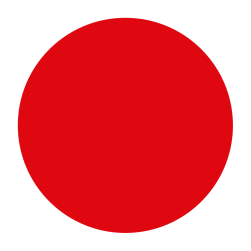 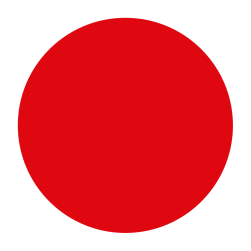 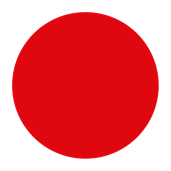 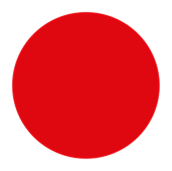 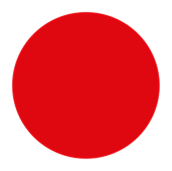 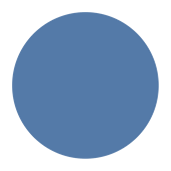 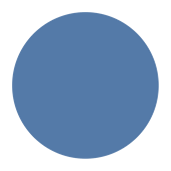 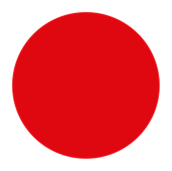 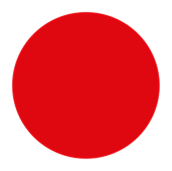 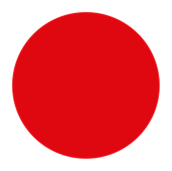 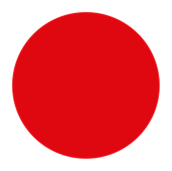 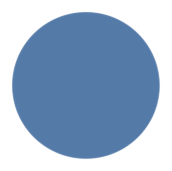 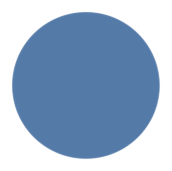 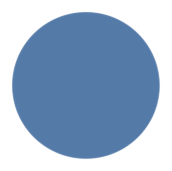 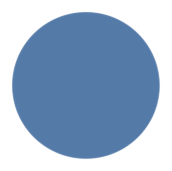 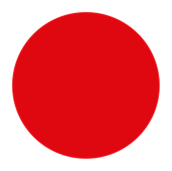 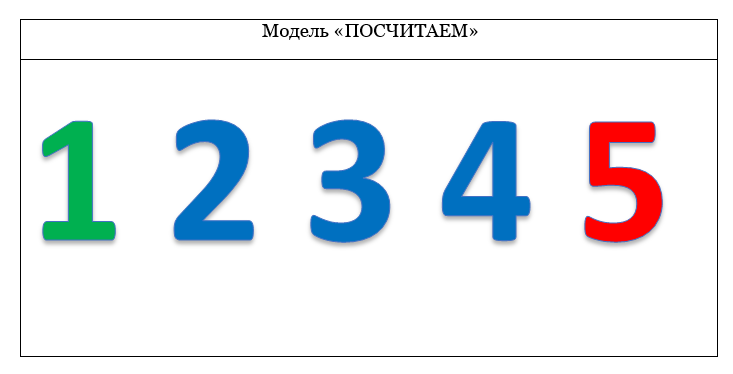